Volante: XX    Fecha: xx/xx/20      Contrato: XXXX de 20XX           Localidad: XXXXXXXXXXXXXX
Finalizamos la construcción de
Escriba aquí el nombre del proyecto
Señores
Propietarios
Ref.: Cierre de Acta de Vecindad
Al finalizar las actividades constructivas, el Instituto de Desarrollo Urbano –IDU- a través del contratista ejecutor de esta obra, CONSORCIO AVENIDA 82 y la firma Interventora INTERDISEÑOS SAS, realizarán el Cierre de Actas de Vecindad en los predios ubicados sobre el área de influencia. 

Esta actividad consiste en la firma de un acta por parte del propietario, en donde deja constancia que su predio no presentó afectación alguna por las obras terminadas y se registran las condiciones del predio una vez finalizadas las mismas. 
Para adelantar la actividad se requiere la presencia de los propietarios, arrendatarios y/o encargados de los predios, así como su acompañamiento al momento de levantar el acta. 
Esta actividad no tiene ningún costo, ni requiere la entrega de documentos del predio.
Una vez cumplida la programación, y de no poder realizar esta actividad, el contratista procederá a cerrar el acta, con lo cual no habrá lugar a futuras reclamaciones. 
En caso de que considere que su predio presenta alguna afectación, por favor comuníquese con nuestro Punto IDU.
Más información sobre la actividad y el proyecto, o coordinar una nueva visita, en nuestro Punto IDU.
_____________________
______________________
Más información sobre el Contrato IDU XXXX de 20XX:
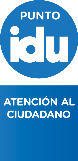 Calle 83 No.14 – 19 (Primer Piso)
L a V de 7:30 am a 12:00 pm y 1:00p.m a 4:00 pm   S de 7:30 am a 10:00 am
Teléfonos: 927 7849 - 318 261 5945
consorcioav82@gmail.com
IDU en línea:
www.idu.gov.co
Línea gratuita: 018000910312
341 2214 – 338 7555
antciudadano@idu.gov.co